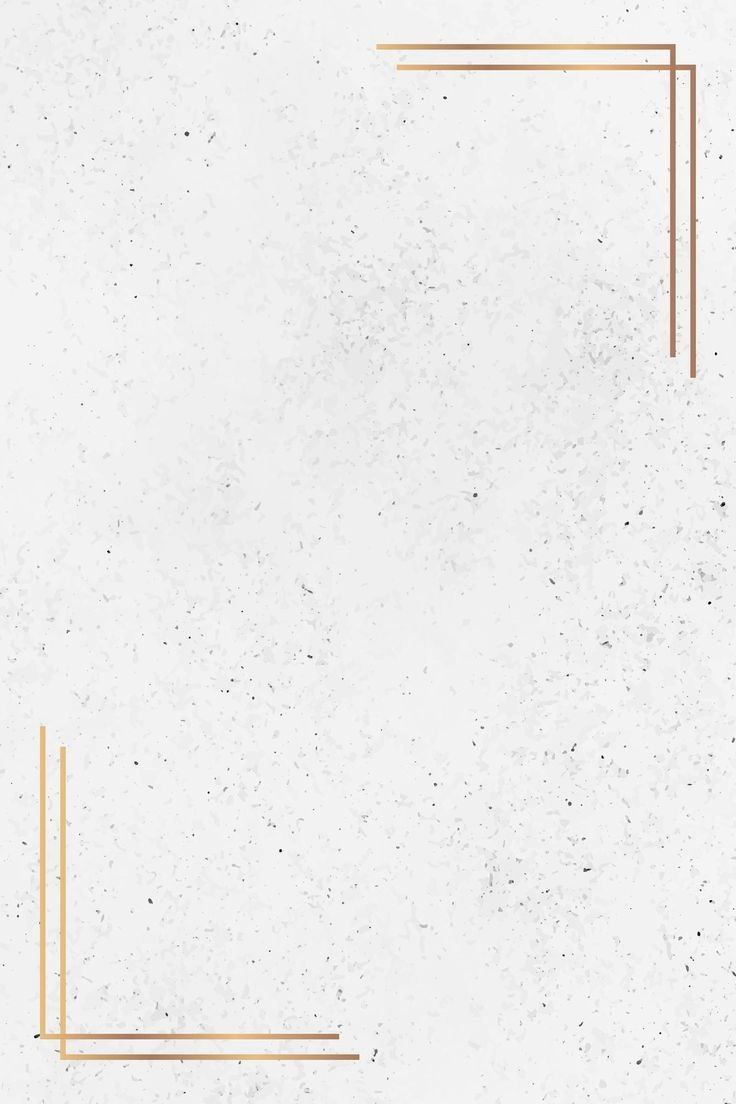 Актовый зал школы- центр развития детей
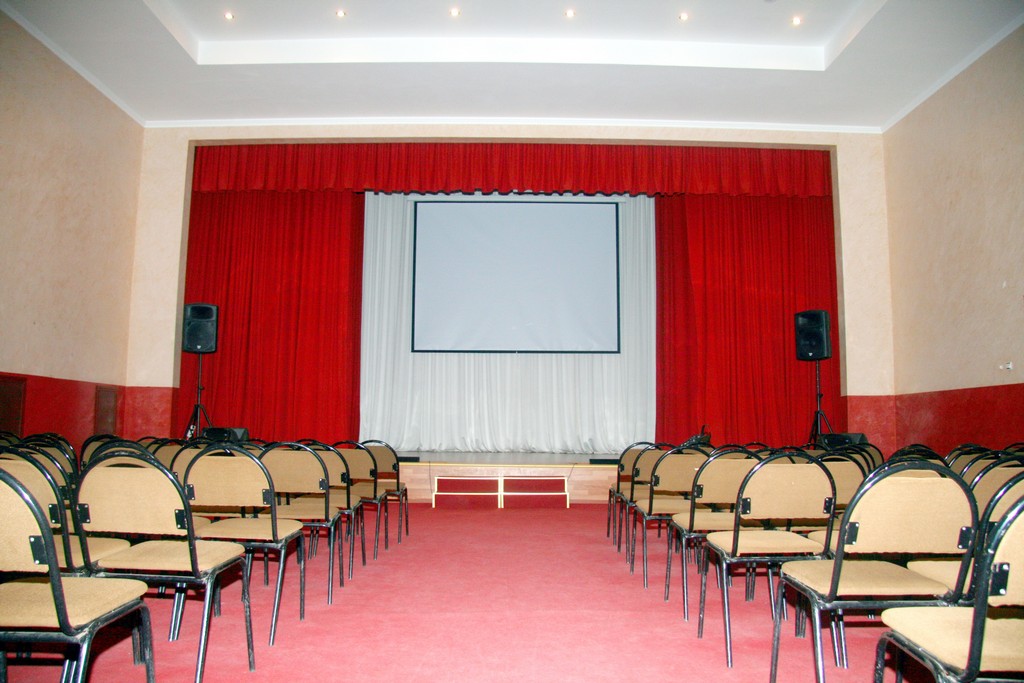 Выполнила:
Мирошникова Ирина – ученица 8 класса МБОУ « Дедуровская СОШ »
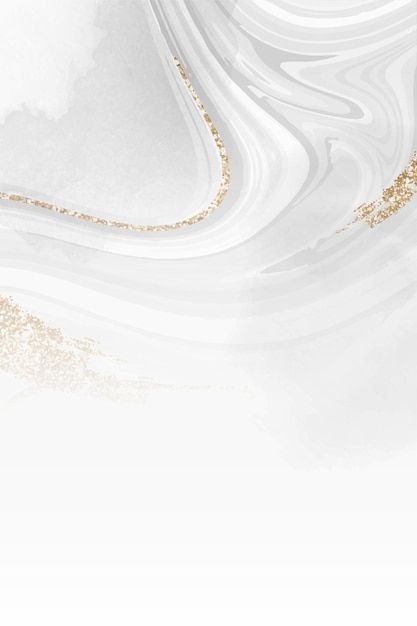 Цель работы:
Модернизировать актовый зал школы для развития творческих способностей детей
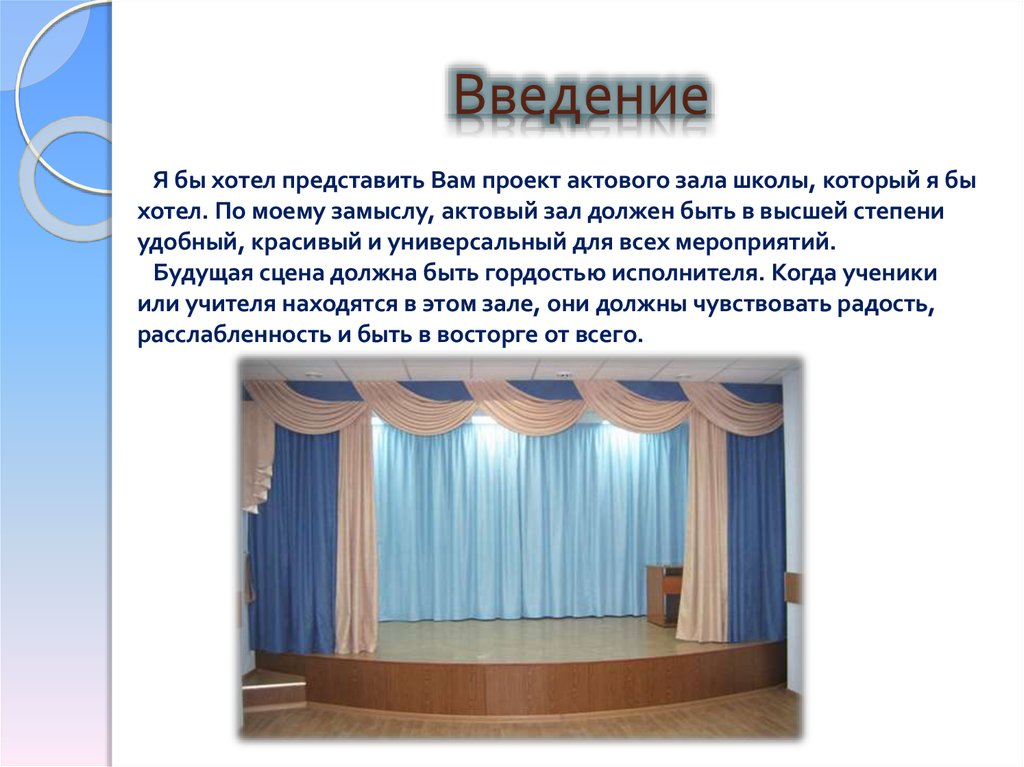 Примерный дизайн
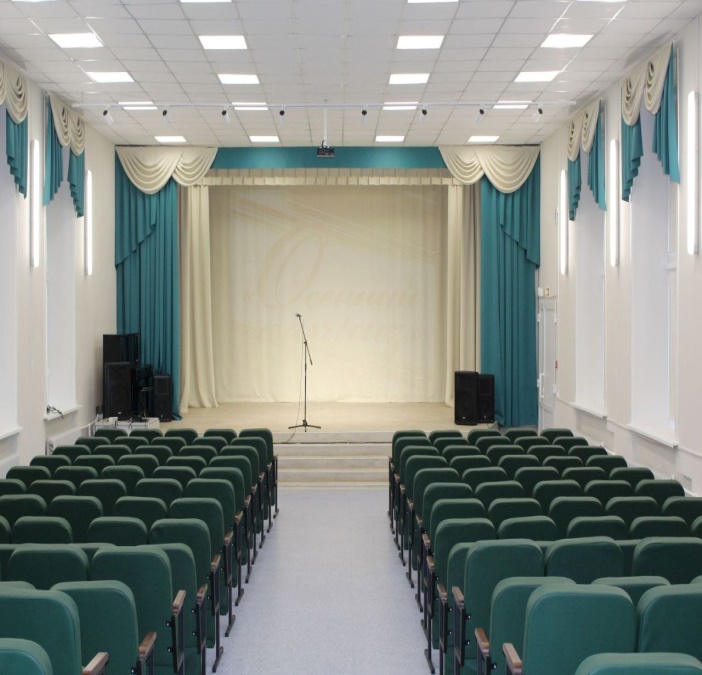 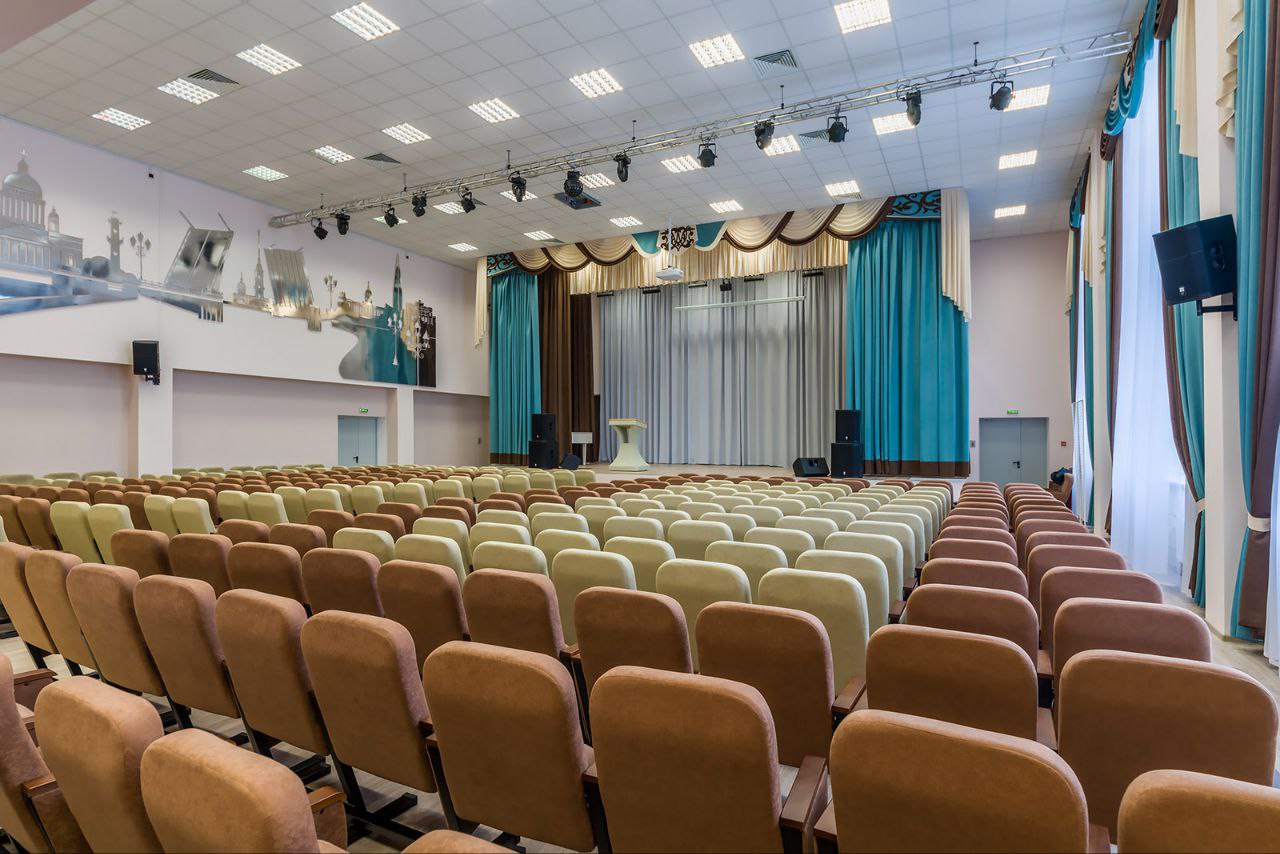 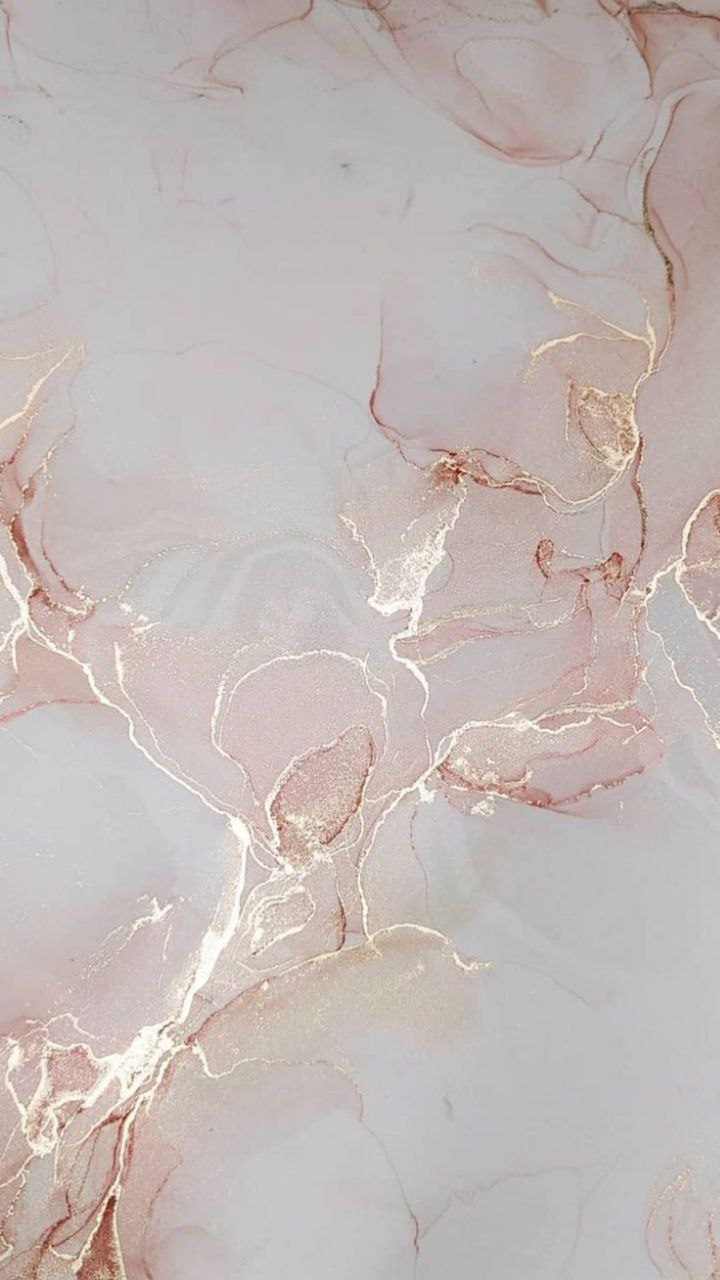 Технические средства
Компьютерный стол 
Компьютер 
Проектор 
Проекционный экран
Колонки
Освещение
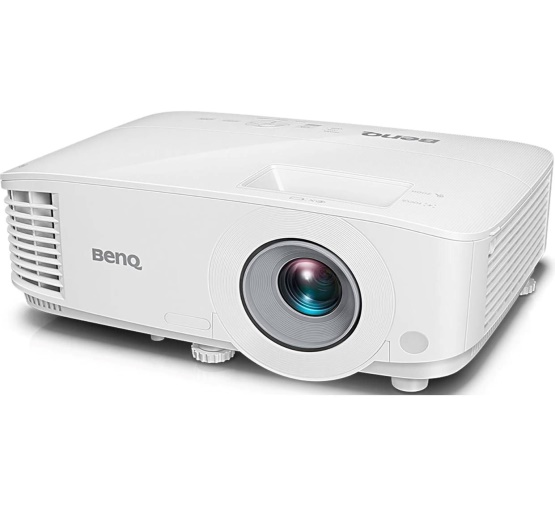 Бюджет составит 300 тысяч рублей
Компьютерный стол - 23 999 руб. 
Компьютер – 90 990 руб.
Проектор  - 30 224 руб. 
Проекционный экран – 15 168 руб.
Колонки – 80 980 руб.
Освещение  - 58 639 руб.